Professional Development Leave – Report to the UW Board of TrusteesTimeframe: September 8, 2020 – March 8, 2021-Revisiting work at Greybull site 48BH92 for context-Published interpretation and methodologies employed at site-Published 3D digitization and photogrammetry workflows with DLF Teach 2.0-Published various other 3D oriented conference proceedings-Application of 3D models in AR/VR using a variety of software
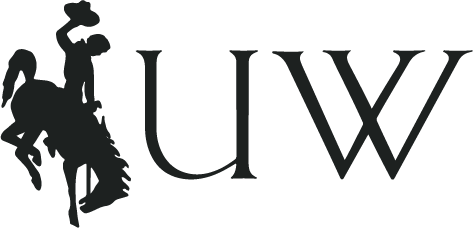 Chad Hutchens​Chair, Digital Collections Office​UW Libraries
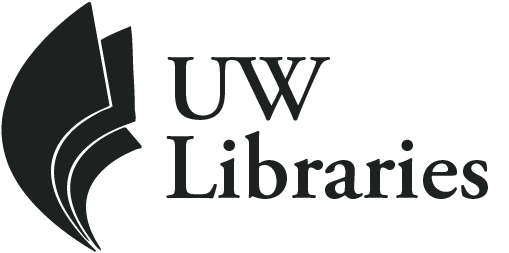 Ackowledgements:University of WyomingCharles Koenig, PhD candidate in Anthropology
Marieka Arksey, former UW Archaeological Repository CuratorWyoming Institute for Humanities ResearchWyoming Tribal Heritage Preservation OfficeBuffalo Bill Center of the West, Plains Indian MuseumBureau of Land Management
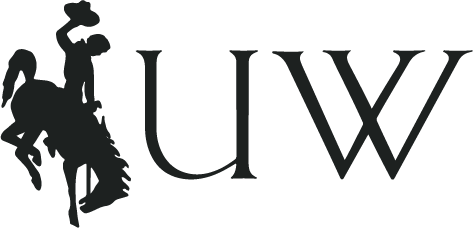 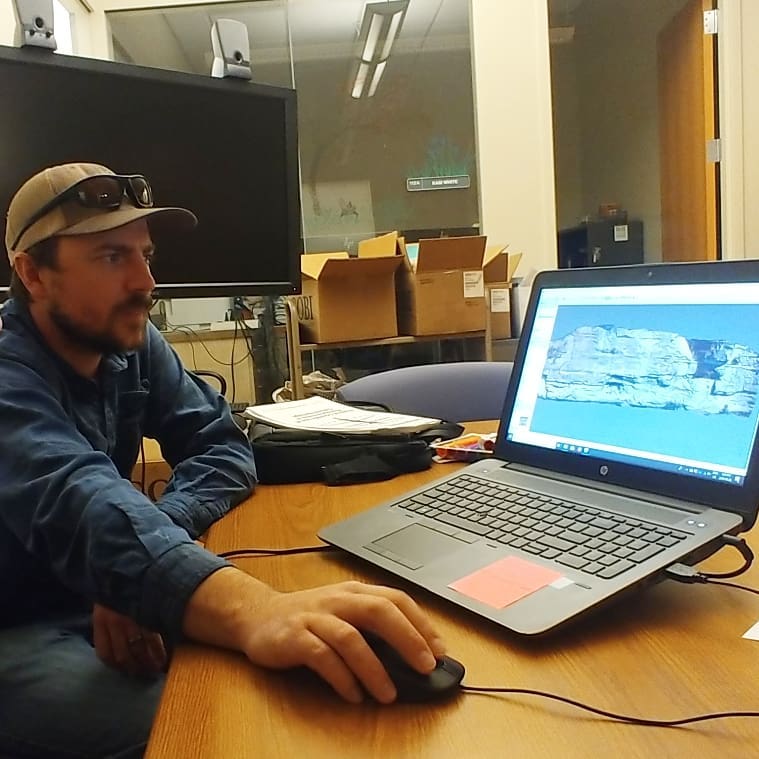 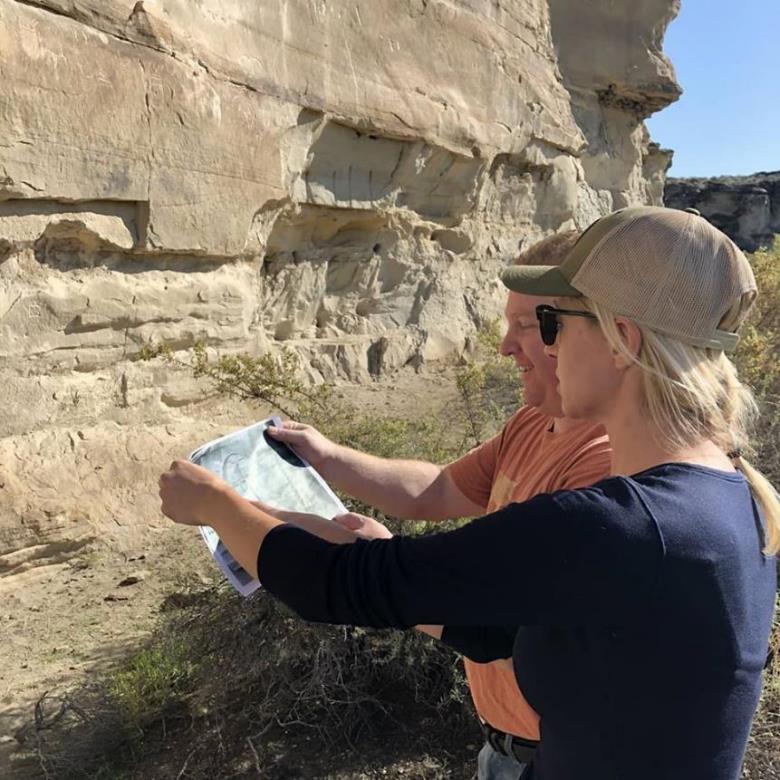 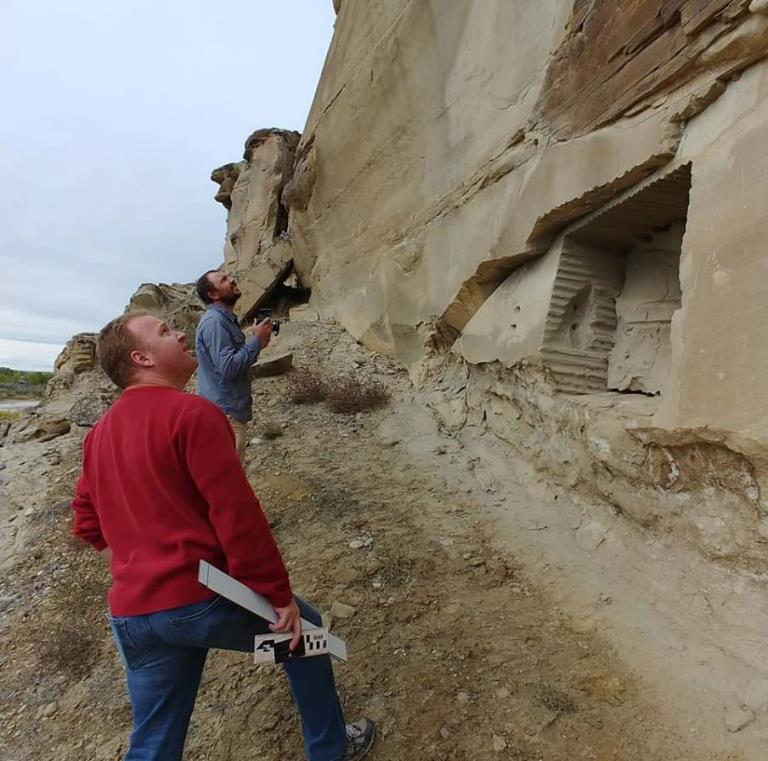 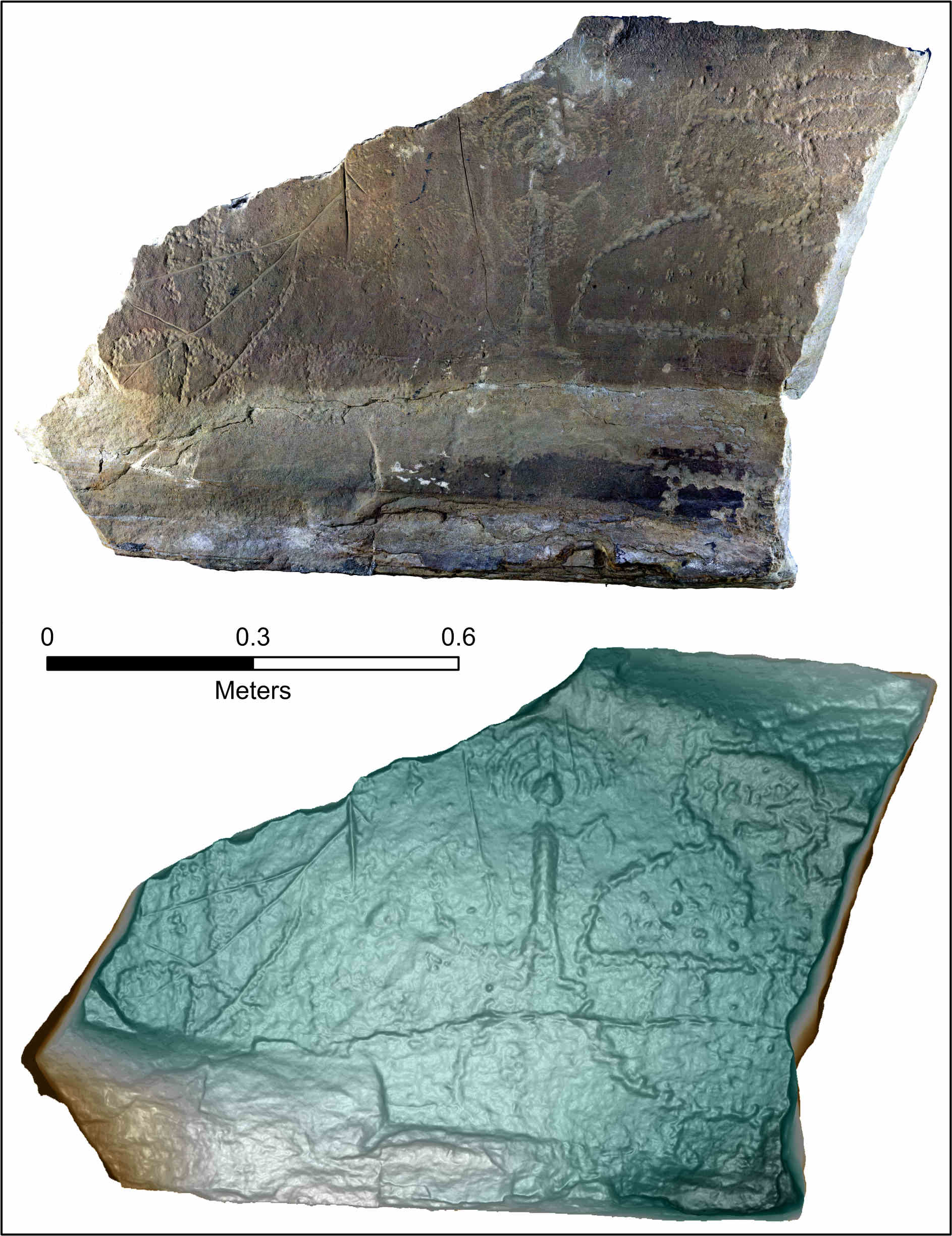 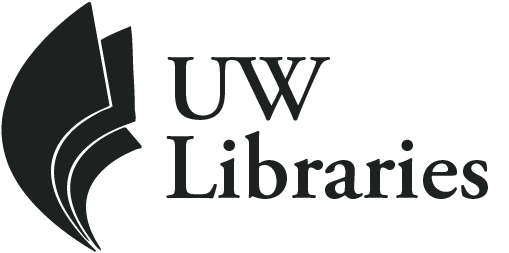 Chad Hutchens | chutchen@uwyo.edu
Greybull Site 48BH92: Research QuestionImage credit: Koenig et al, 2021.  Description:  Greybull site 48BH92 cliff face panorama. Can we use photogrammetry to reconstruct a partially destroyed Native American rock art site that is in numerous pieces and places?
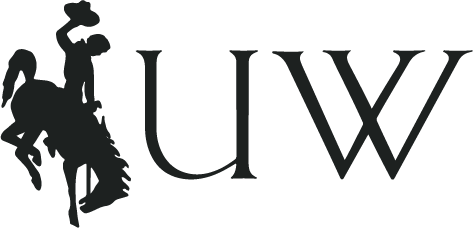 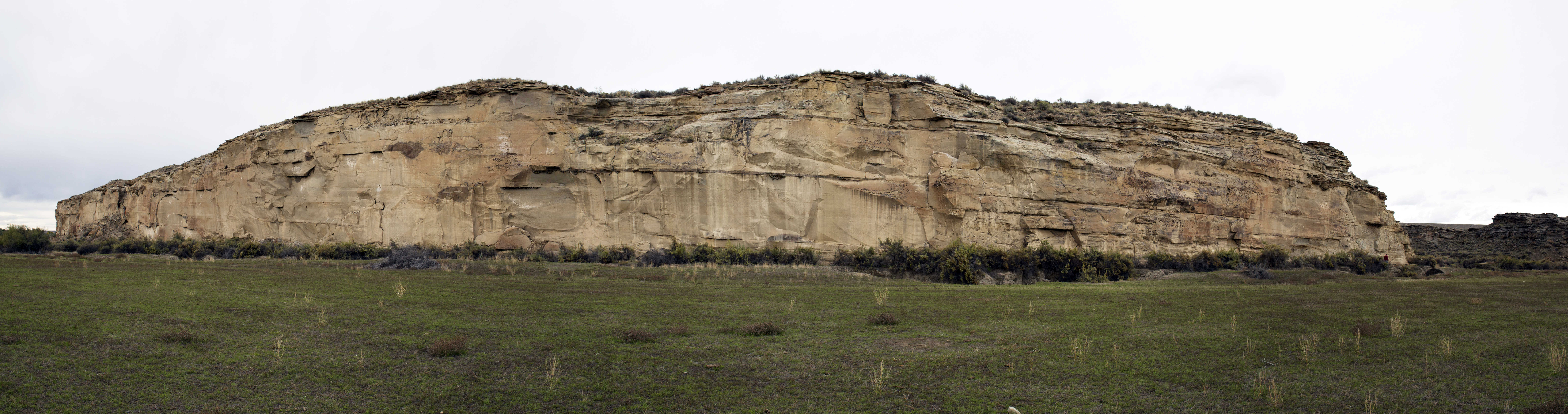 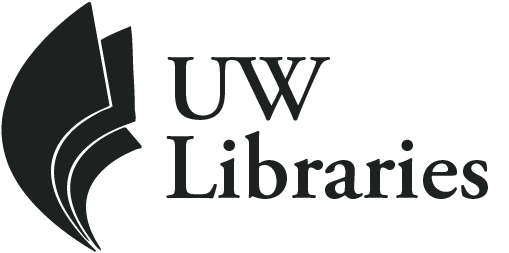 Where is Site 48BH92?
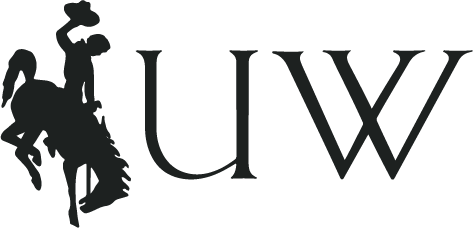 Greybull, Wyoming
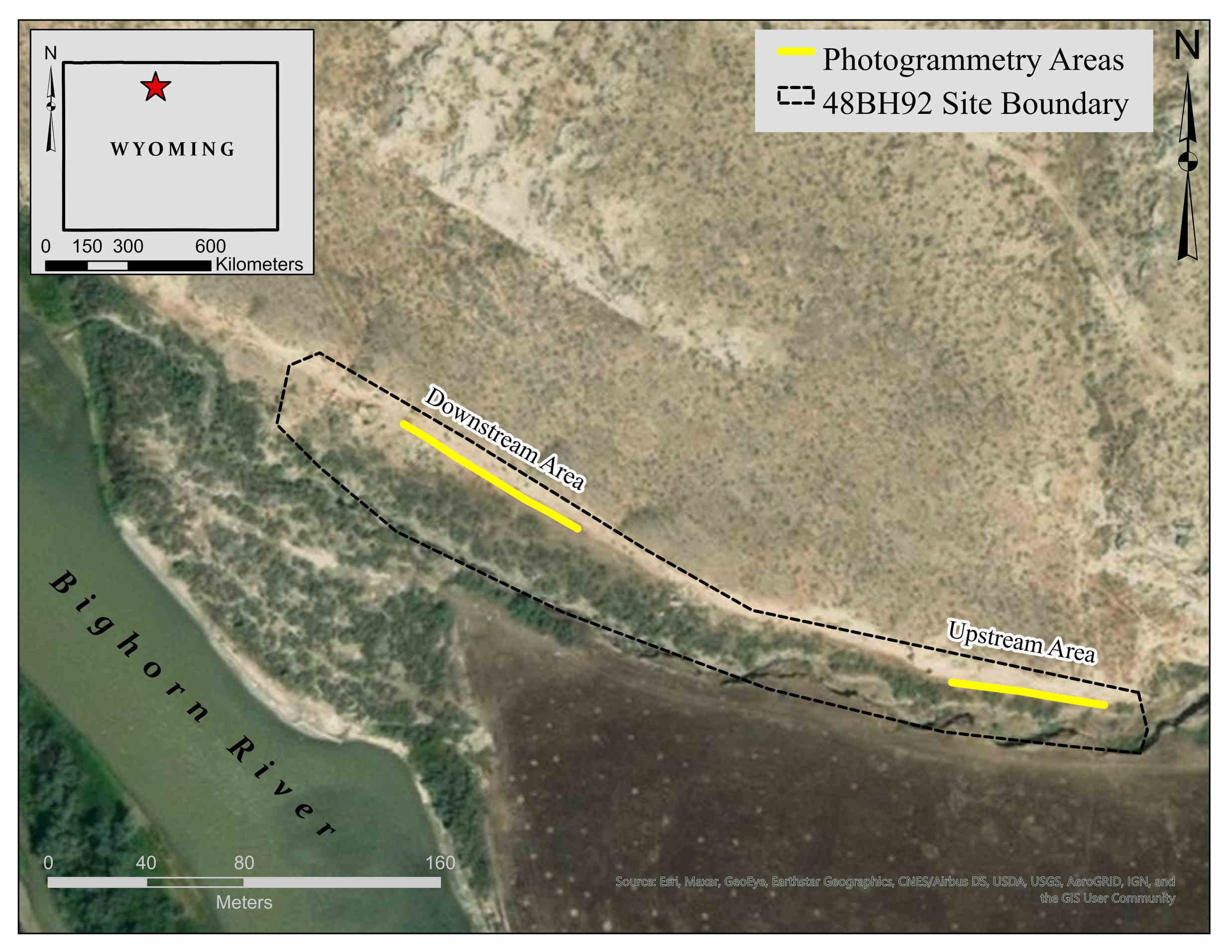 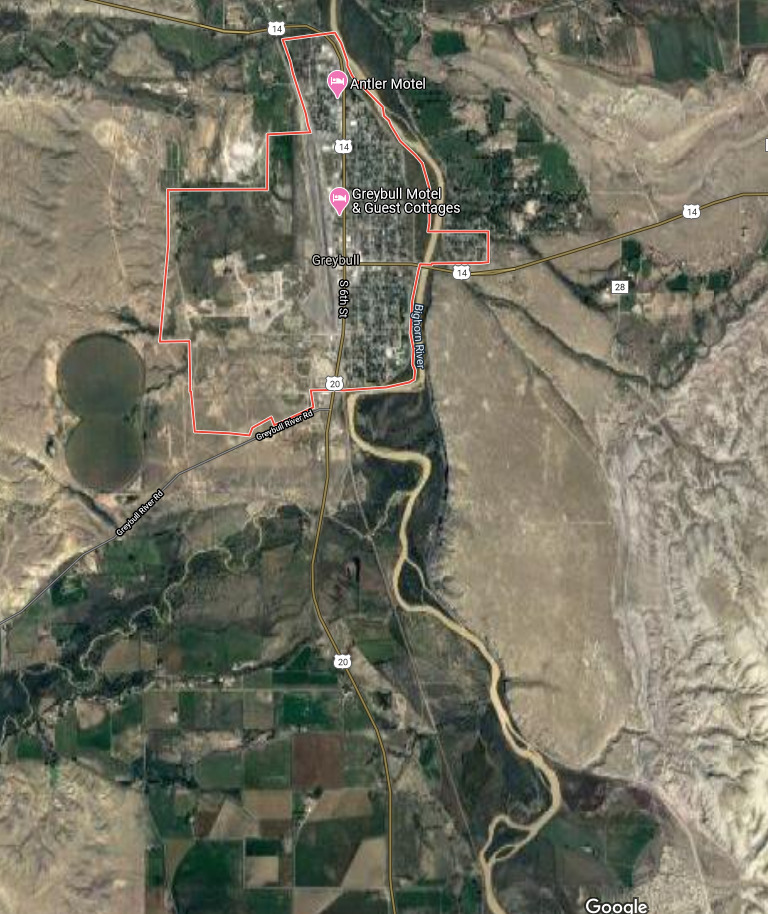 Image credit: Koenig et al, 2021.  Description:  Greybull site 48BH92site boundary and photogrammetry areas. ​
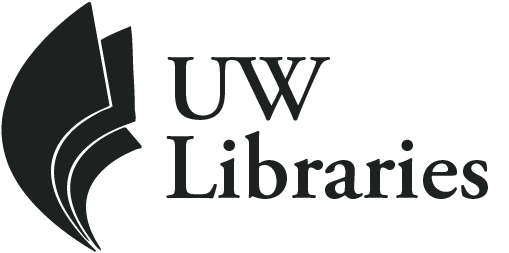 Site 48BH92
Petroglyph removal in 1962
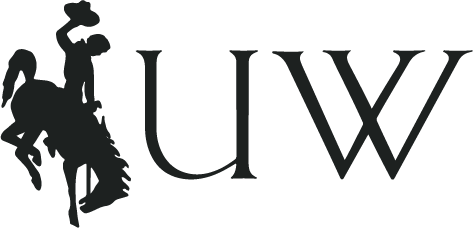 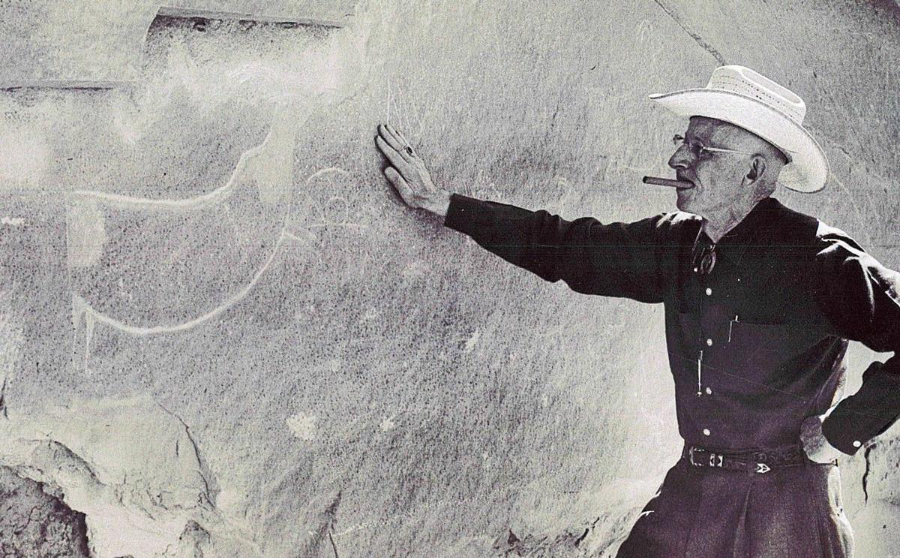 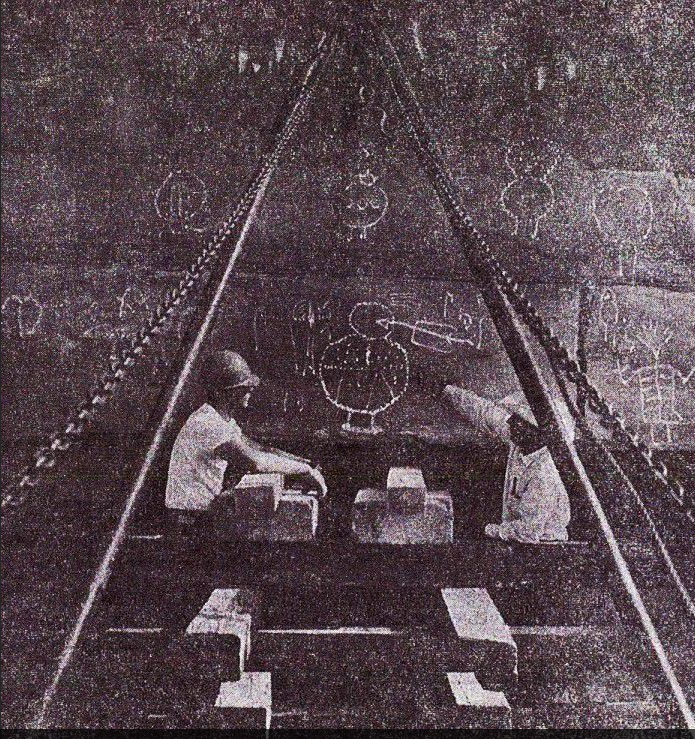 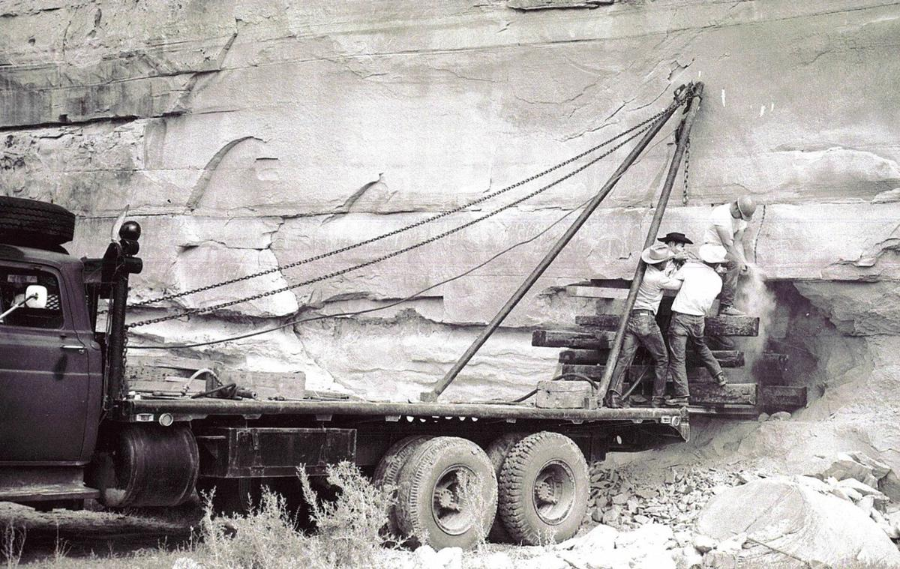 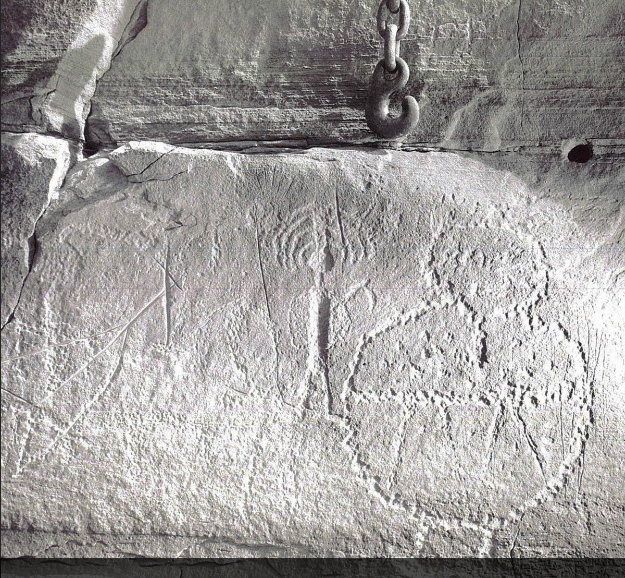 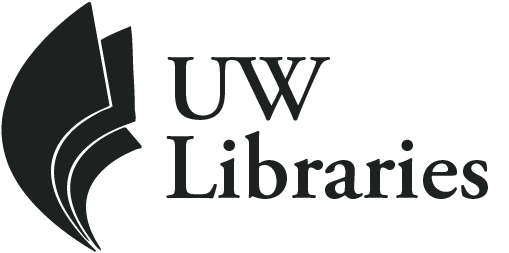 Fragments in the BBHC in Cody
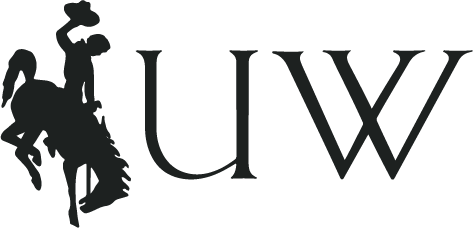 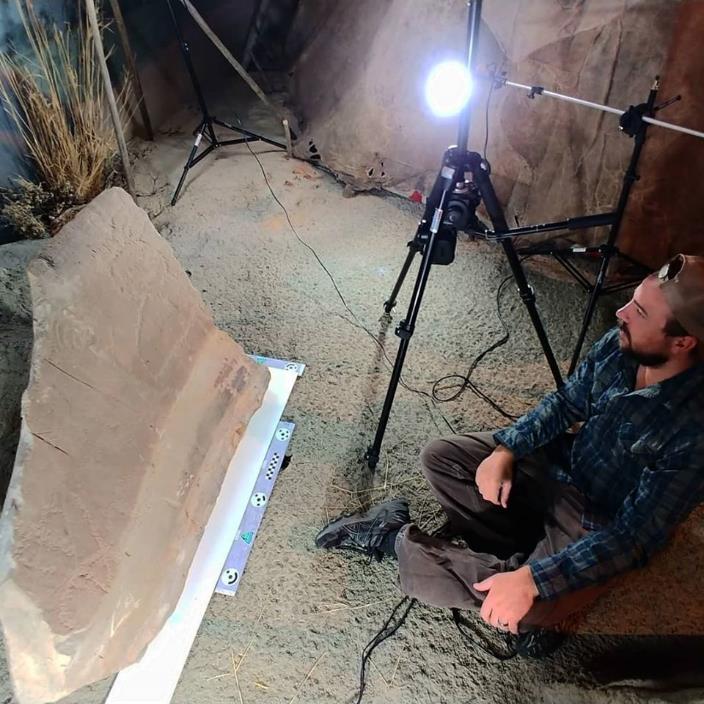 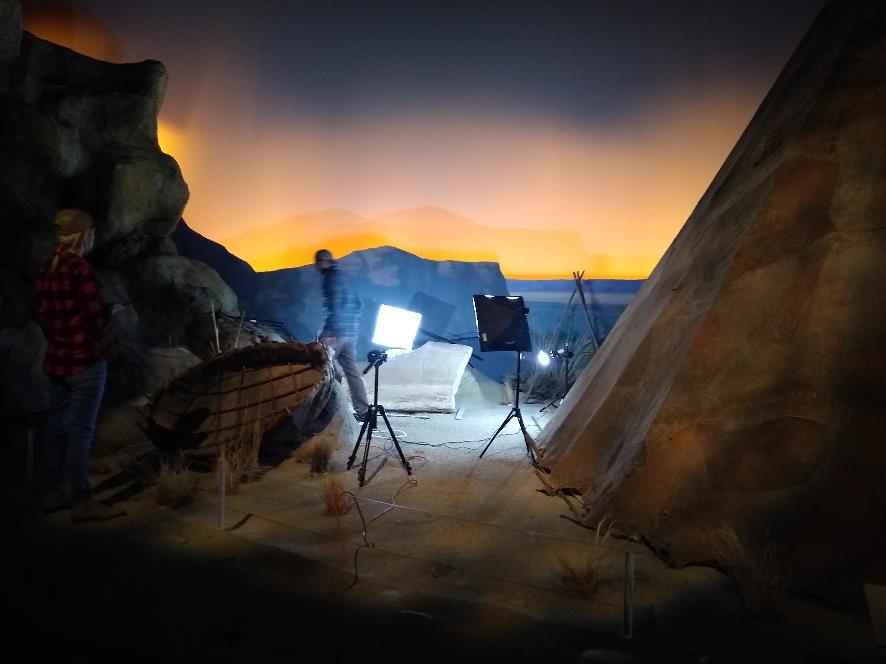 Three fragments discovered while at the BBHC in Cody that may be from site 48BH92
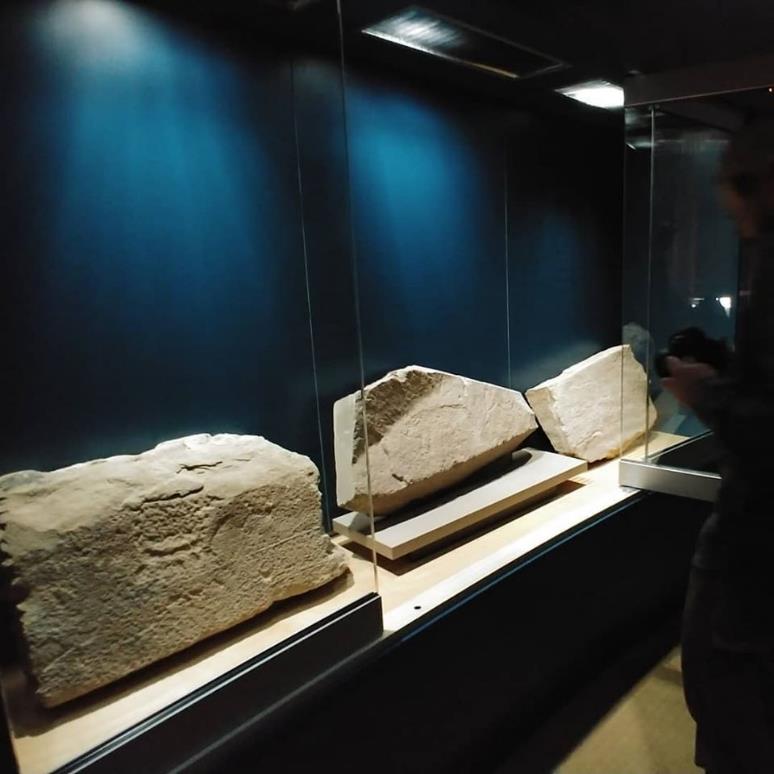 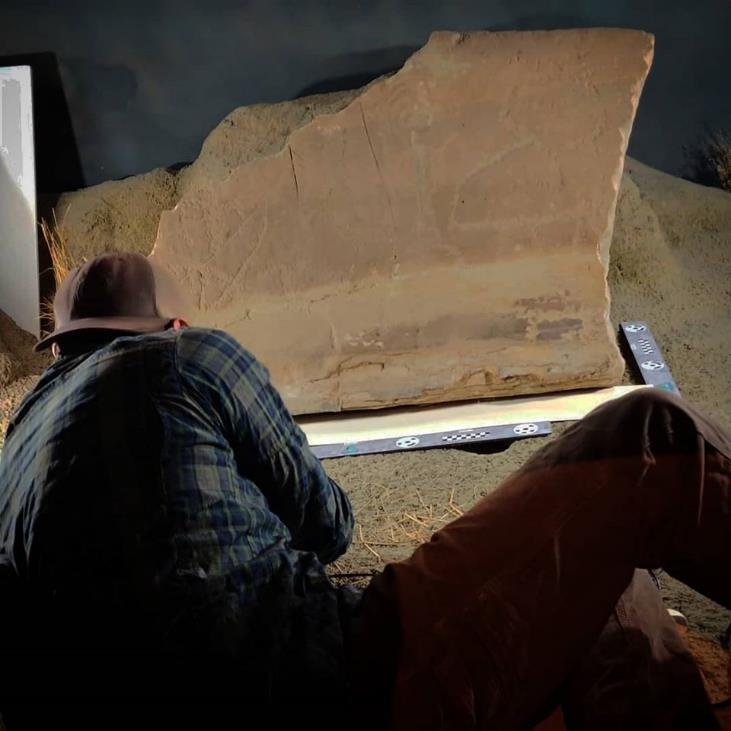 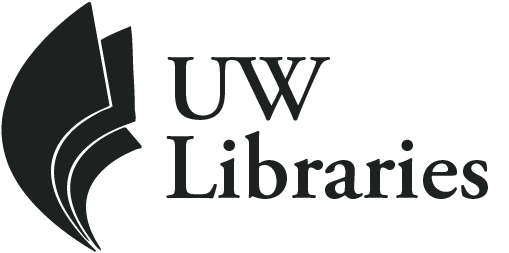 3D models online
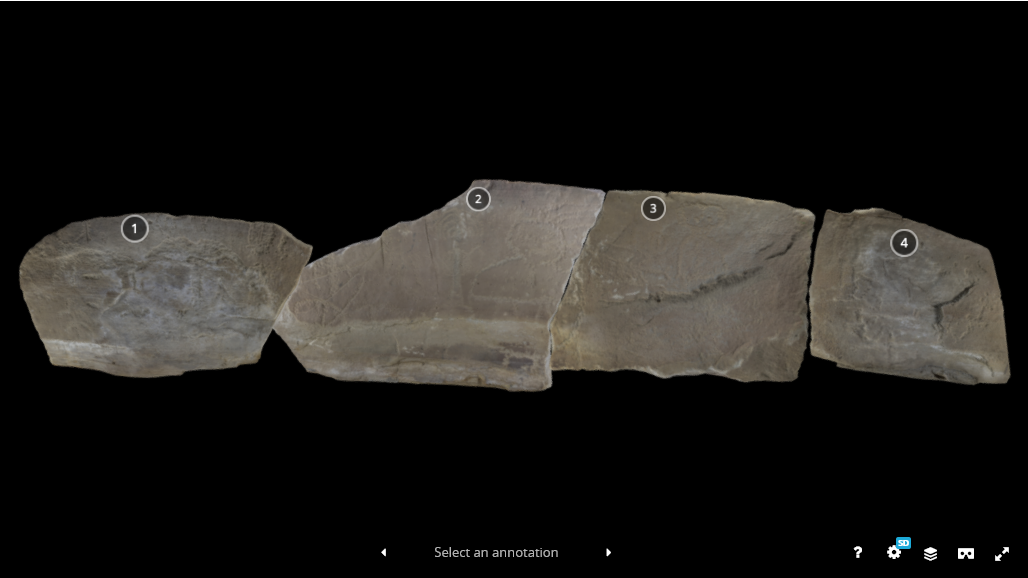 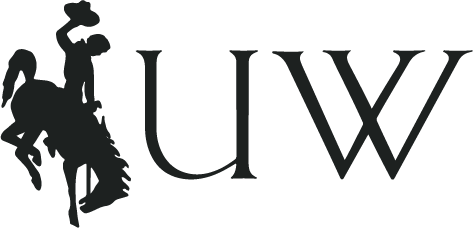 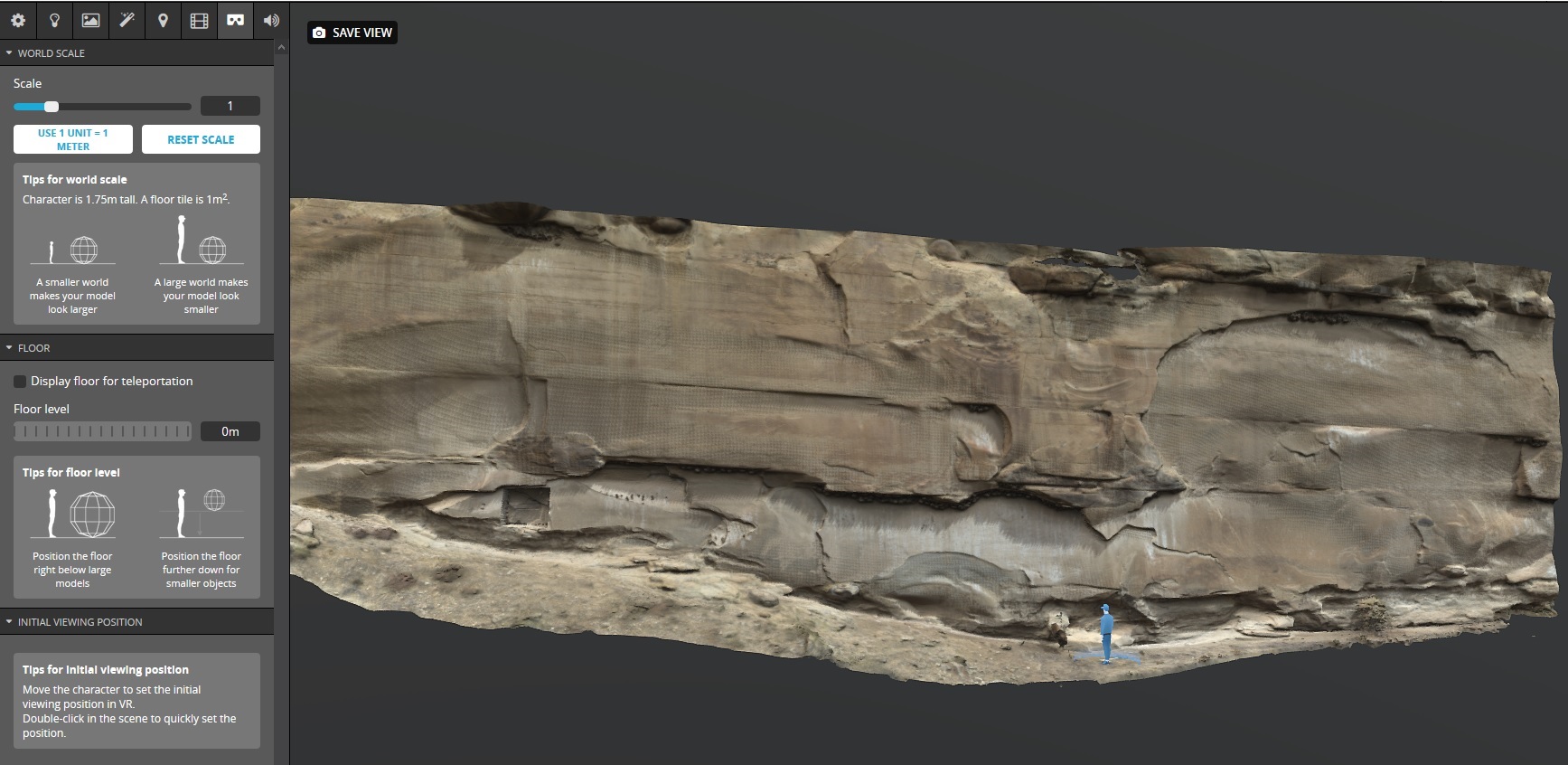 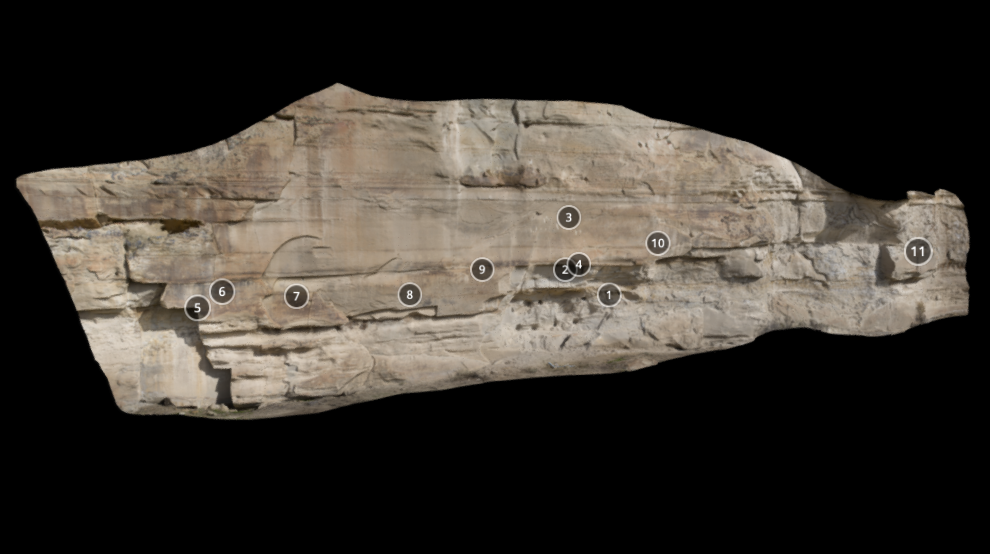 https://sketchfab.com/uwlibraries/collections/site-48bh92
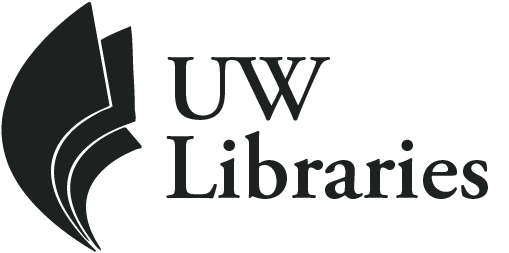 Publications from Sabbatical
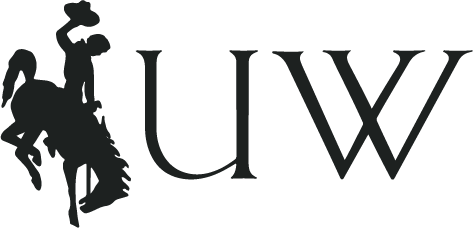 Koenig, C. W., Castañeda, A. M., Arksey, M., & Hutchens, C. E. (2021). Digital Reconstruction and Preliminary Rock Art Inventory of the Greybull South Site, Wyoming. In American Indian Rock Art Volume 47 (No. 47). Sunbelt Publications. https://doi.org/10.15786/17954873 *Peer-reviewed*    
Hutchens, C. E., & Koenig, C. (2021). Getting Started with 3D Digitization. In DLF Teach Toolkit 2.0: Immersive Technologies. Digital Library Federation. Available at: https://dlfteach.pubpub.org/pub/vol2-hutchens-koenig-getting-started-with-3d-digitization/release/1  *Peer-reviewed *
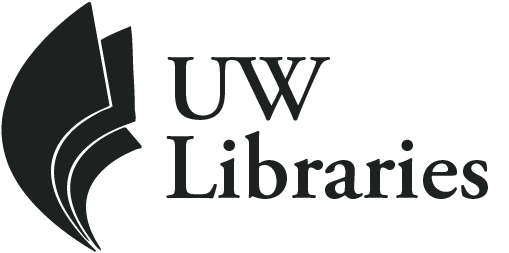